MECS CHALLENGE FUND 

Jane Spencer
Overview of Challenge Funds
£7.2 million over 5 years 

Early-stage research to stimulate technology and innovations (focus on cooking but energy efficiency/storage and business models too)

Innovators and entrepreneurs – ServedOnSalt; Calpoly; Kachione

Run as a series of competitions, each with their own focus and objectives. Start small 

Open to all companies/organizations, any size, based anywhere in the World; 

Challenge and solutions must apply to a country supported by FCDO;

Accessed via one of the open competitions
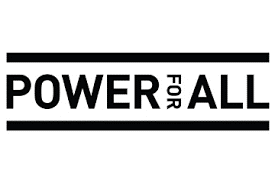 Funded CF Partners
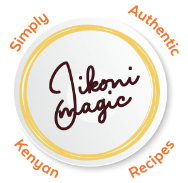 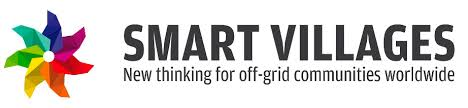 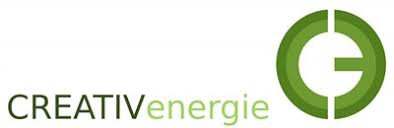 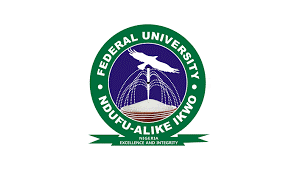 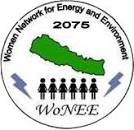 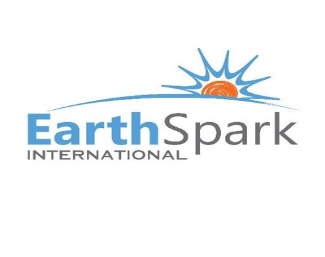 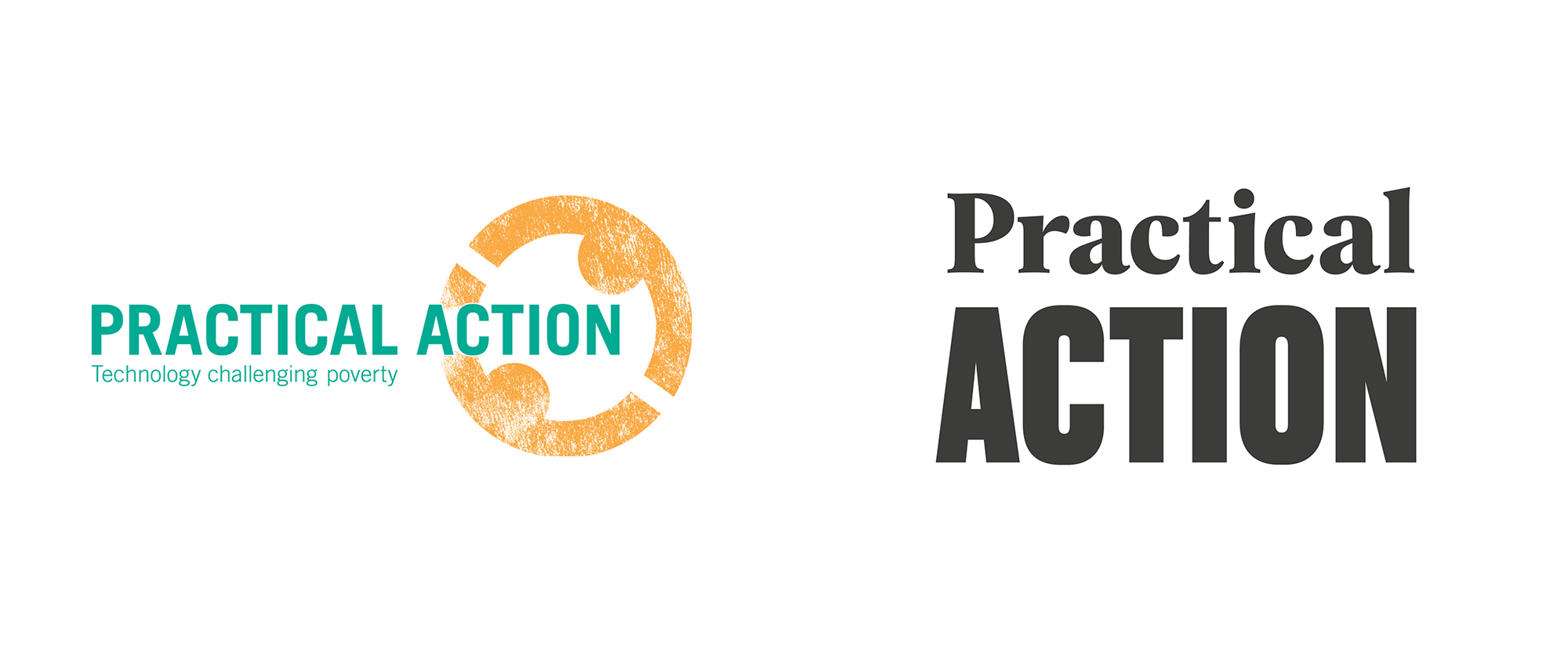 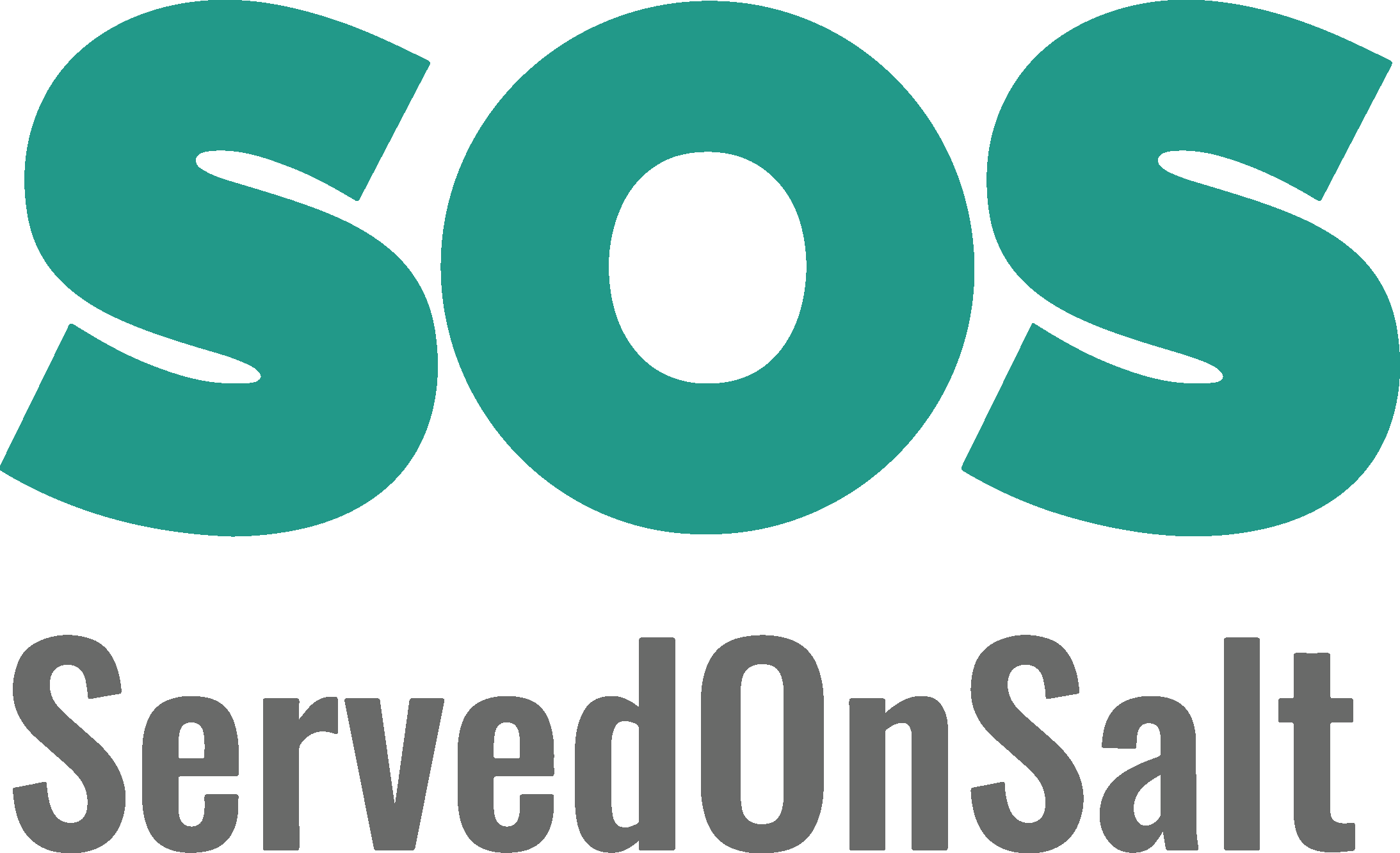 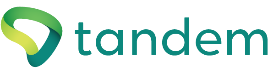 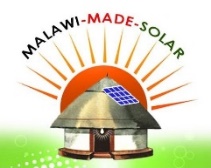 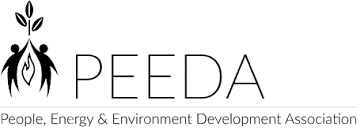 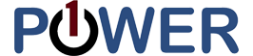 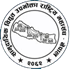 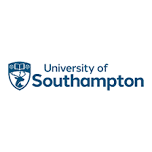 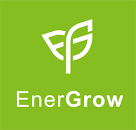 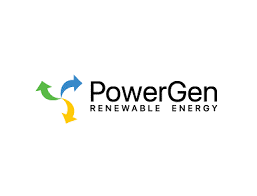 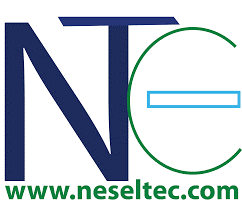 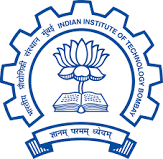 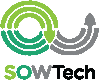 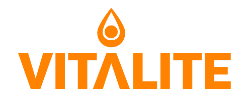 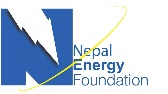 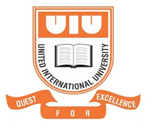 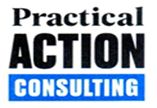 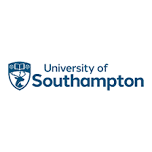 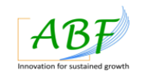 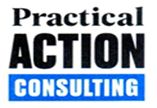 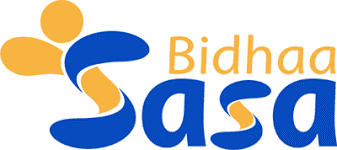 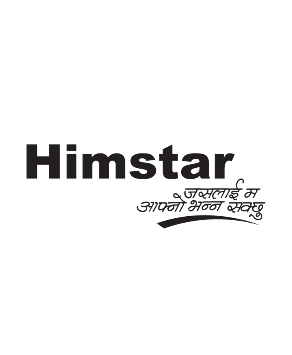 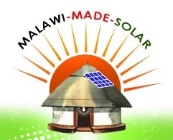 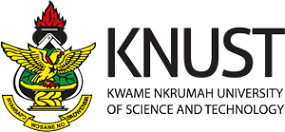 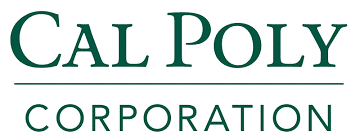 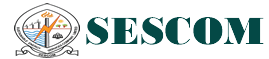 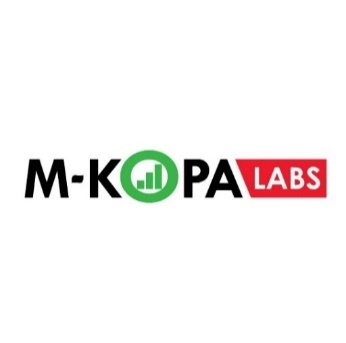 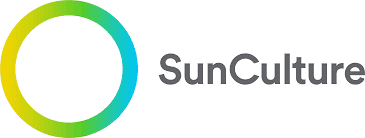 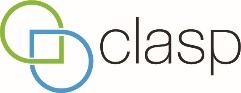 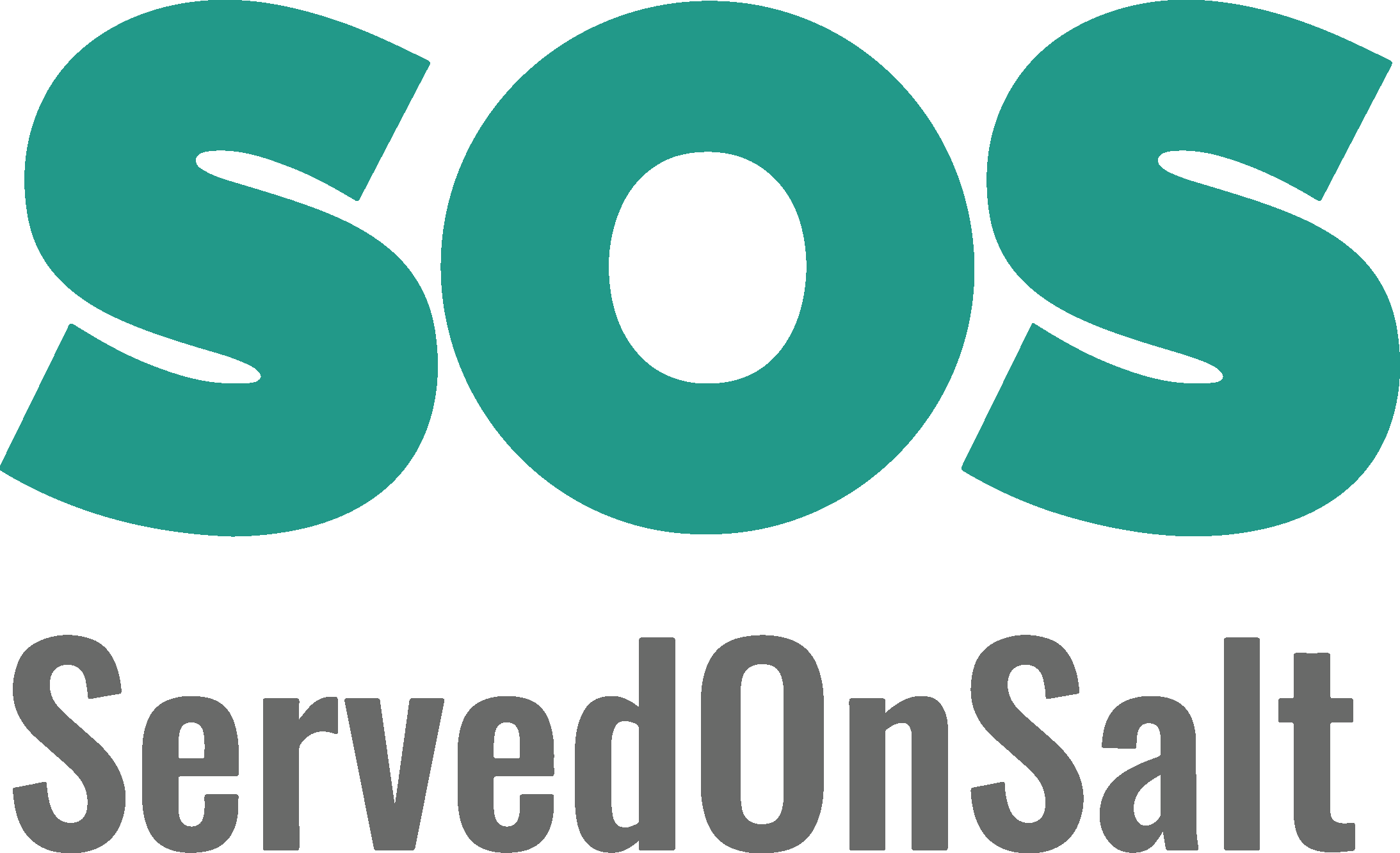 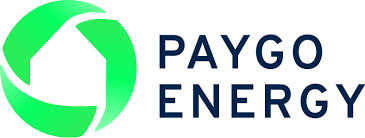 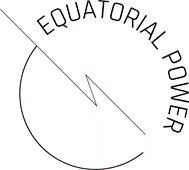 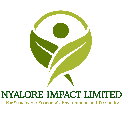 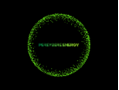 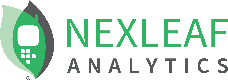 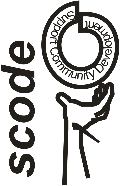 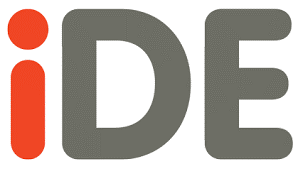 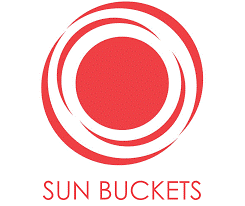 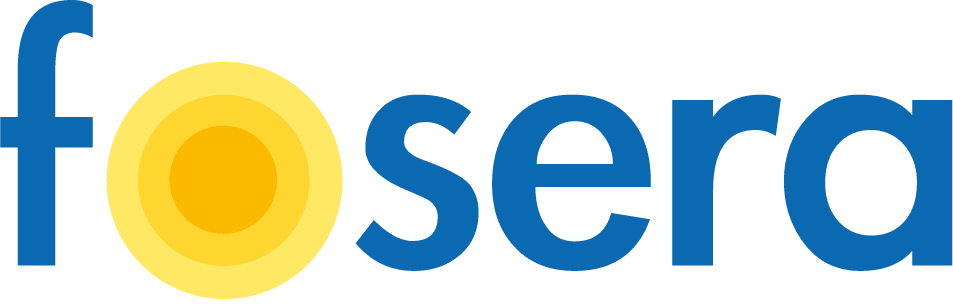 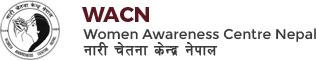 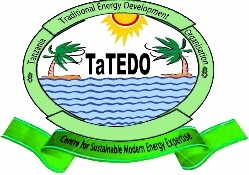 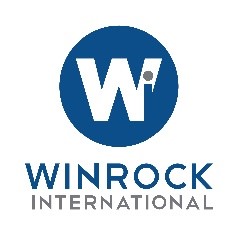 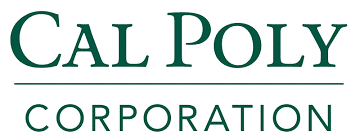 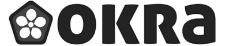 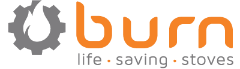 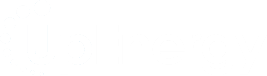 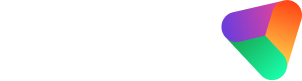 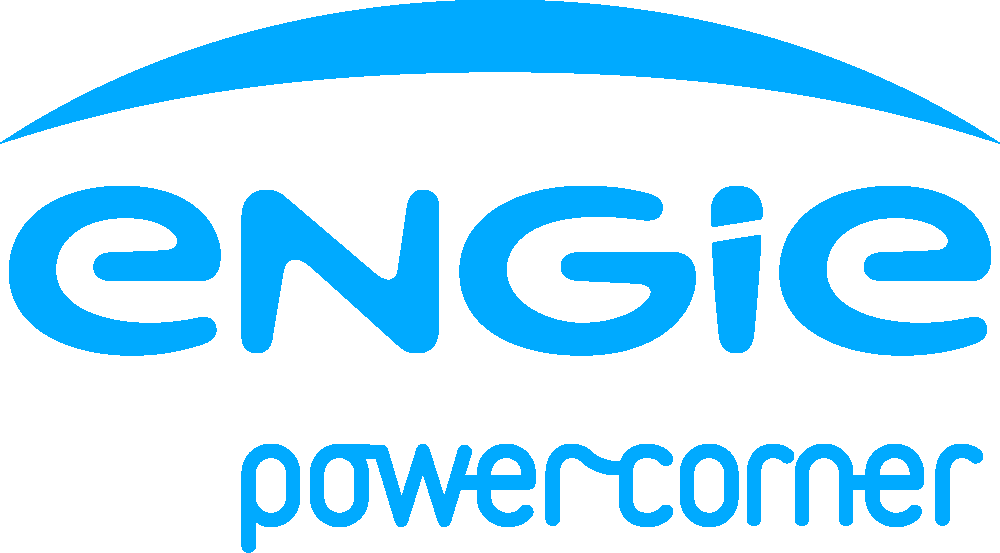 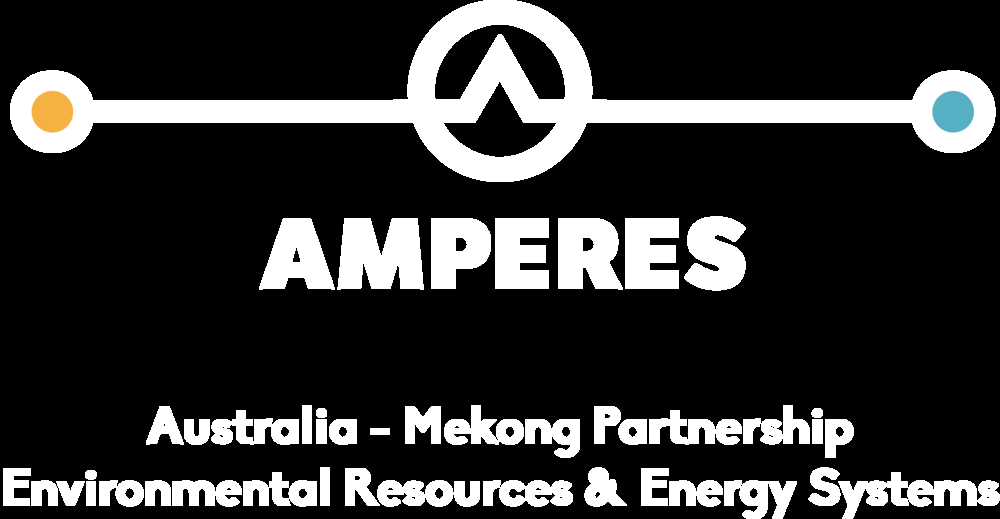 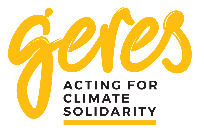 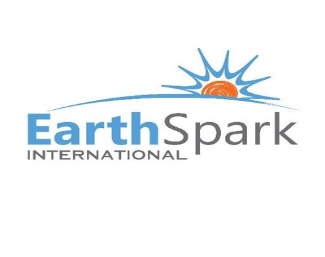 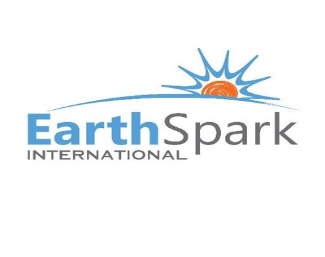 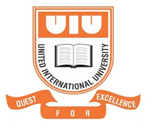 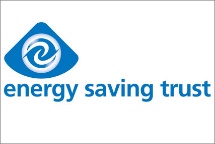 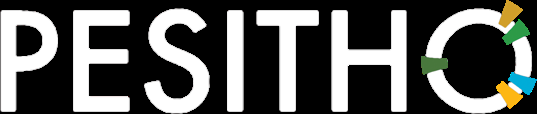 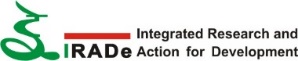 2019
2019/20
2020/21
2022/23
ECO Challenge Fund/TRIID Extension/LEIA 2
Sustainable Supply Chain and eCooking on MiniGrids
TRIID and LEIA I launched
Global LEAP Awards
TRIID CF Winners – Clean Cooking Week Nairobi, 2019
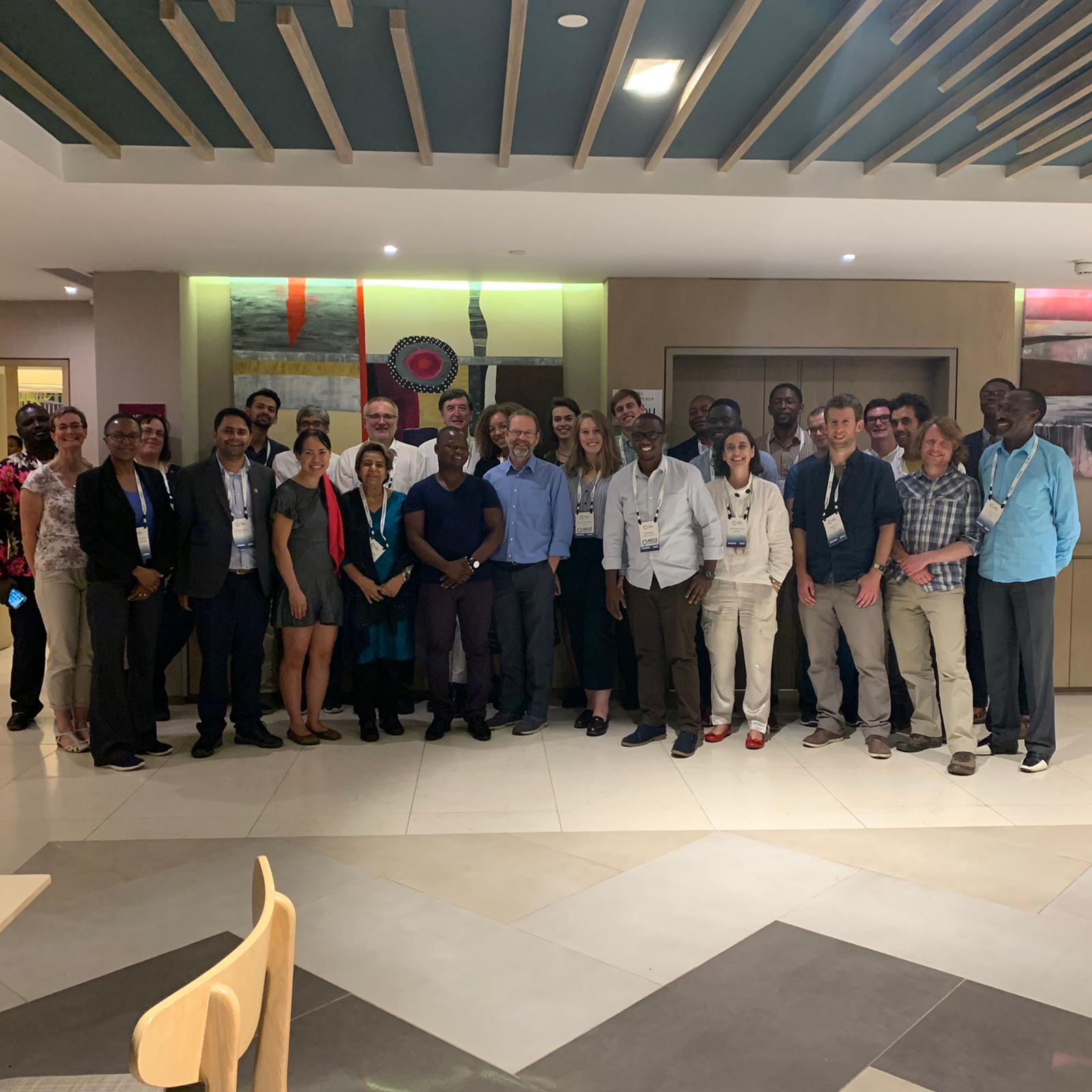 Highlights – ServedOnSalt, Kenya
Start up company
Cooker with integrated thermochemical energy storage
Low tech, low cost option
	Theory suggested it could work

Follow on funding with firm parameters: 
Reduce salt hydration time
Dehydrate 400 grams of salt by 90% in 30 minutes for 15 cycles

Showed an 88% dehydration in 30 minutes but other parameters not met. Work was discontinued.
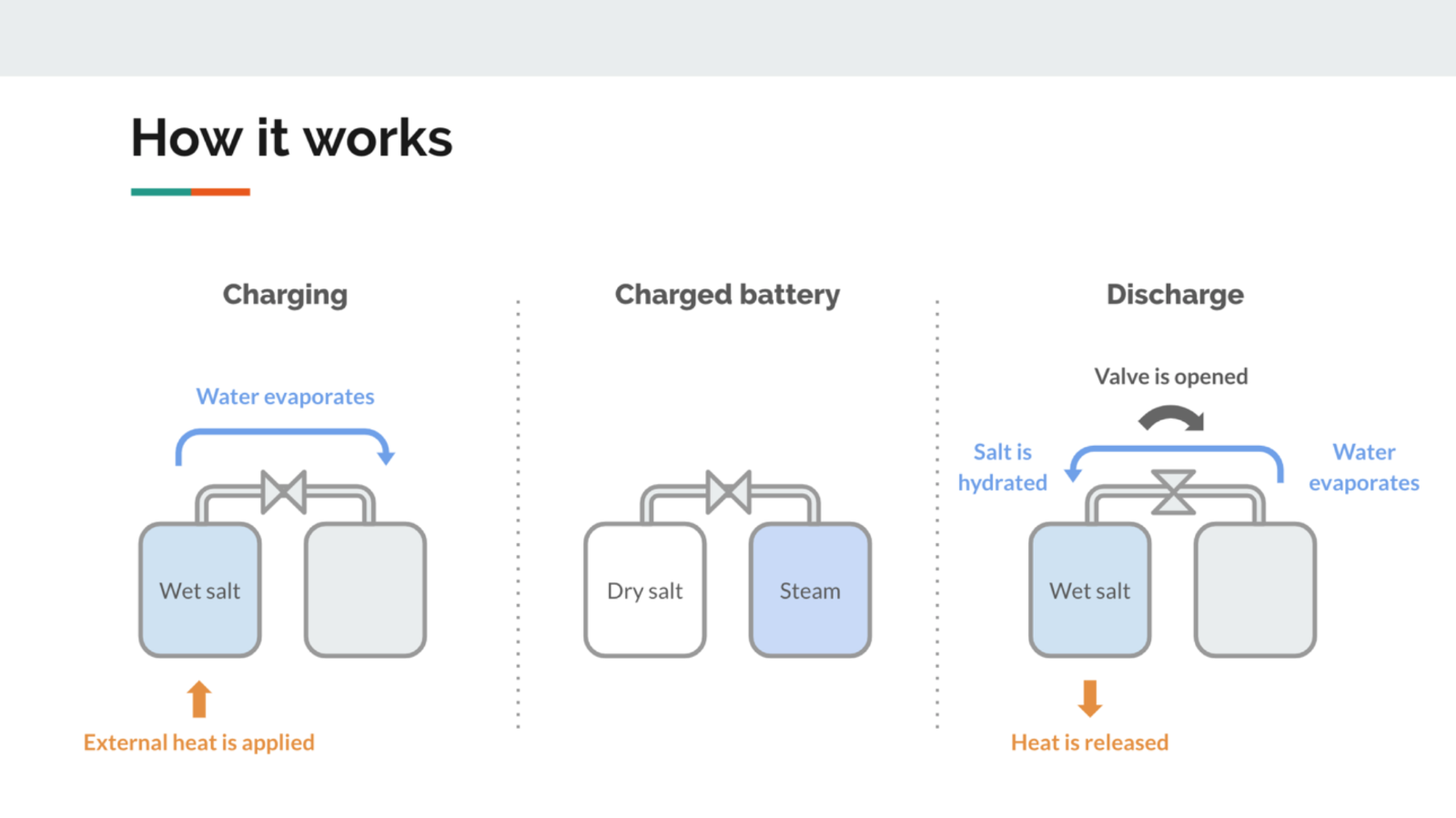 [Speaker Notes: Technical University of Denmark where salts had been nano-coated to enable cycling of hydration/dehydration to run a 10 MWh pilot project in Berlin. Exploring alterative uses for the tech. Portal cook stove with TC battery which would be charged at charging station where switching occurs. 
Discharge of energy too slow   
Low efficiency of heat transfer
Cyclability of salt an issue]
Highlights – Pesitho & EcoBora, Uganda & Kenya
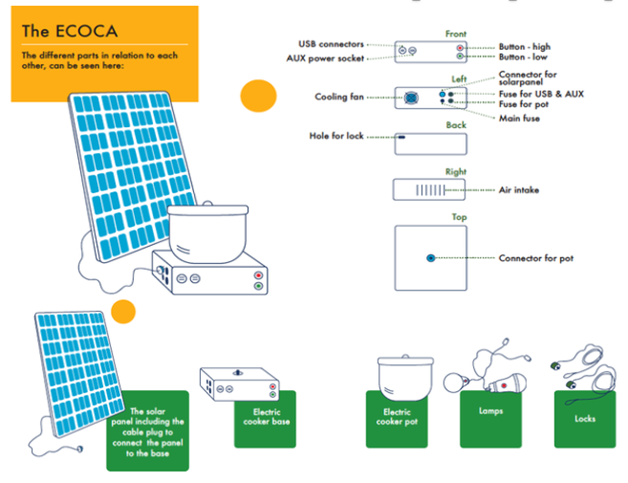 Last Mile Distribution: Ecoca Stove
Compact, self-contained stove with battery pack and solar panel trialed in Bidibidi refugee camp, Uganda         
Proved concept but needed some refining and more data
LEIA 2 funding to sell 1000 Ecoca’s 
Small Supply Chain (SC2) award to EcoBora to test acceptance of the appliance in rural Kenya using solar kiosks
[Speaker Notes: LEIA 2 – Carbon Credits 
Unit value is high $500 for solar panel, cooker and two pots, a lamp and torch. PayGo technology]
Highlights – Burn, Kenya
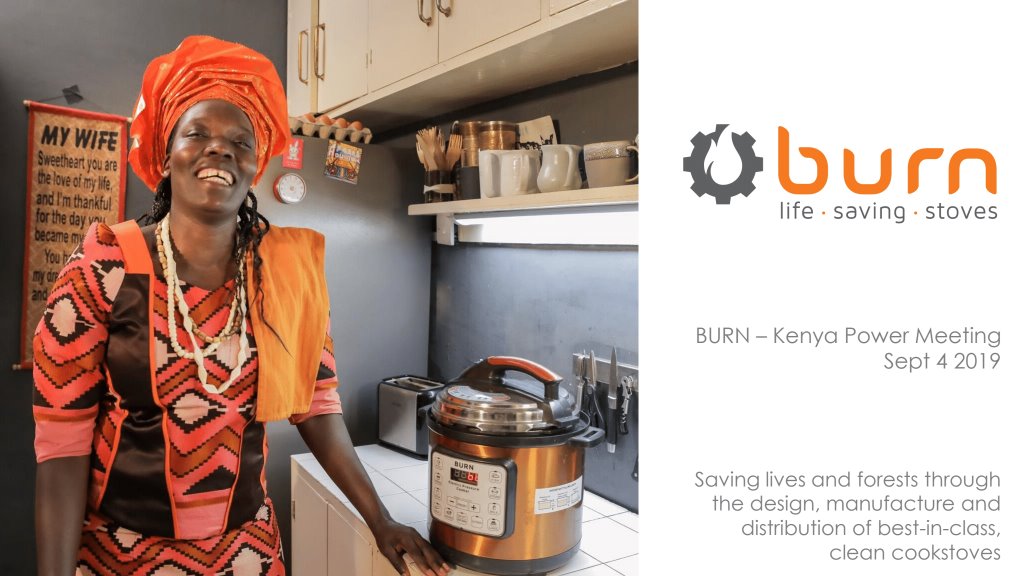 2019 developing a new EPC for the Kenyan market
ECO project in Uganda and Kenya
LEIA 2 award – piloting EPC in Tanzania
2023 – new manufacturing facility 
Innovate funded project
[Speaker Notes: ICS manufacturer in Nairobi since 2013 (sold over half a million) 
2019 – LEIA 1 funded 
Three rounds of prototyping, proved willingness to buy and use
2021 LEIA 2 award]
Highlights – Kachione, Malawi
2019 PayGrow for ISEC (insulated solar electric cooker)
150w ISEC developed with 1/3 of users keen to utilize
2021 LEIA 2 – Efficient Empowerment ‘Earn & Grow’
Solar electric kitchens 
Community-based women’s empowerment was the key (income generation, solar pumps generate income, solar-run shops enable access & commission-based income)
2022 – Extended project to explore lithium titanate batteries & solar shops
2023 – Supply chain funding
[Speaker Notes: Very low income villagers, offering modular systems for Malawi-made solar electric cooking
SC2 - $200 system for OGSEC (solar pumping same price for 5 HHs to generate income to enable incremental system growth and utilization of cooking.]
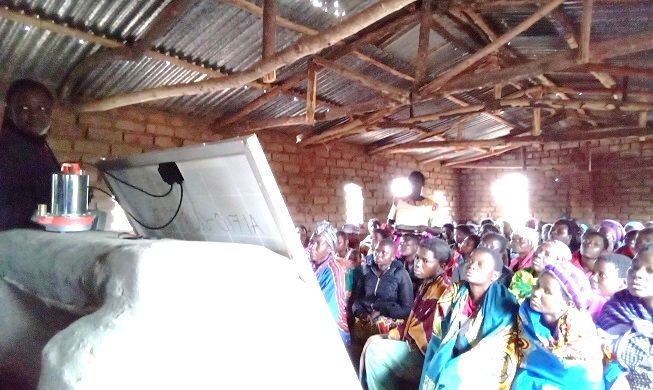 Highlights - Kachione
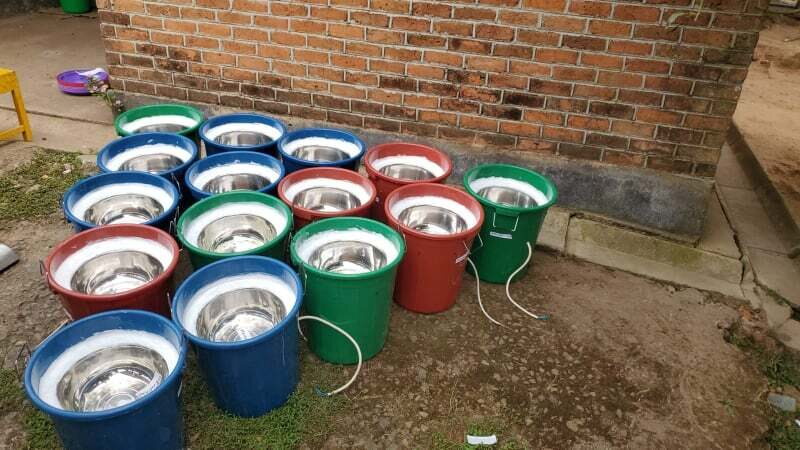 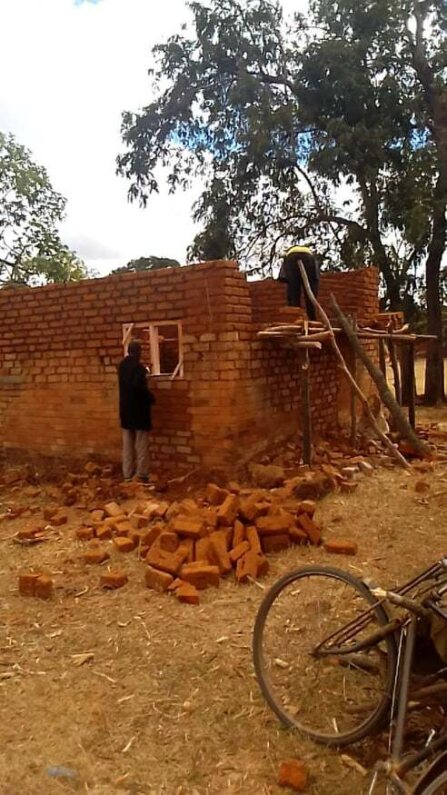 2022
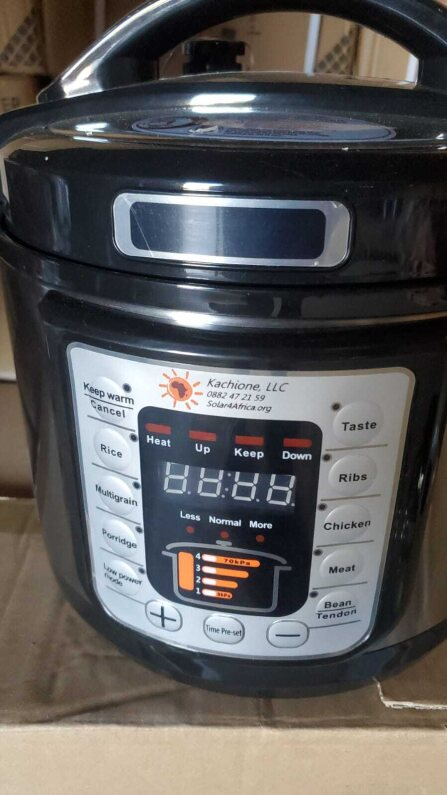 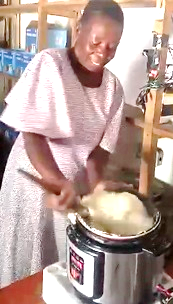 2019
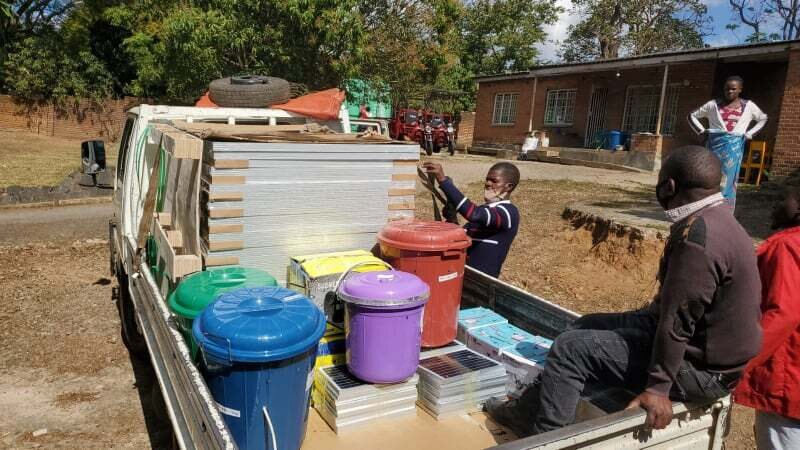 2023
2020
[Speaker Notes: Malawian-made does not offer reliability hence imports
Lundu village shop and training – 200 womens groups signed up]
Kachione Cooking Demonstration